IEPProgress monitoring
2
Agenda
IEP Progress Monitoring
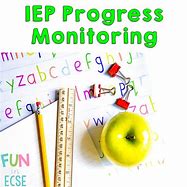 What Progress Monitoring Is
What Progress Monitoring Does 
What to Monitor
Where to Find the Goal(s) to Monitor
How to Monitor Progress
How to Enter Progress Data
How to Print Progress Reports
What to do When There is No Progress
What is progress monitoring
Progress Monitoring
Progress Monitoring is used to assess a student’s performance and the effectiveness of the instruction being given. The data collected by progress monitoring helps guide IEP team decisions about instruction and services. 

You are required to provide regular progress reports to parents of students with IEPs as often as report cards. In our district, progress reports are given after quarter 1, 2, 3 and 4 (every 45 days), unless required more frequently via the IEP.

The report should contain quantitative information about the student’s progress on each annual goal in the IEP.  The report should inform the reader where the student is quantitatively functioning in relation to the overall goal.
4
What Progress Monitoring Does
Documents student progress (or lack of it)

Informs decisions about how students can be more effectively instructed

Leads to more appropriate and effective instruction

Supports better communication between educators and parents about the student’s progress
5
Annual IEP Goals
Annual IEP goals are driven from the data that is in the Present Levels of Performance section in the IEP.  The Present Levels summarize the child’s current achievement and performance in academic and functional areas.  The strengths and weaknesses are determined, and the IEP is then tailored to improve the areas of weakness.  From these areas of weakness, the specially designed instruction (SDIs) and annual IEP goals are made.
What to Monitor
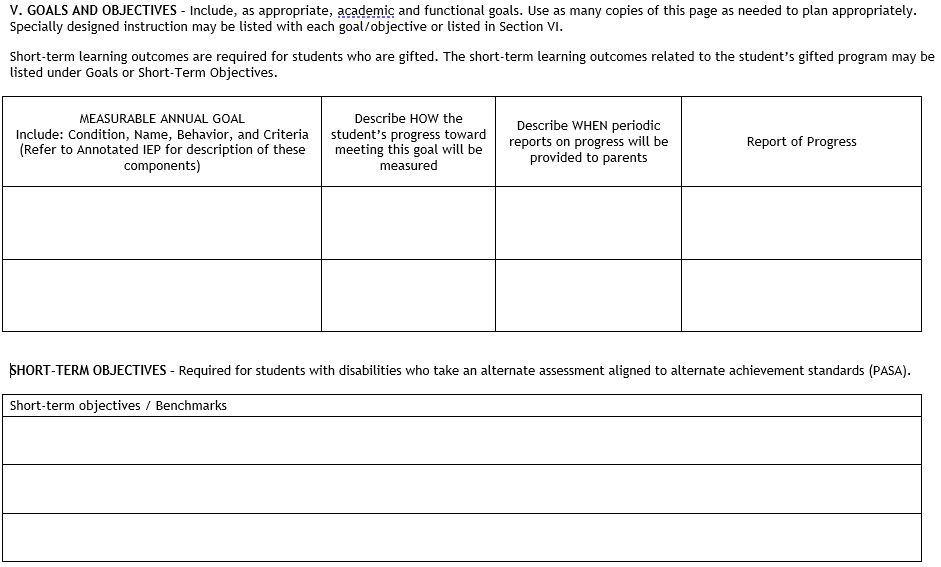 6
Where to find the Annual IEP goals
The fastest way to access your annual IEP goal(s) is to click maintain progress reports as shown below.
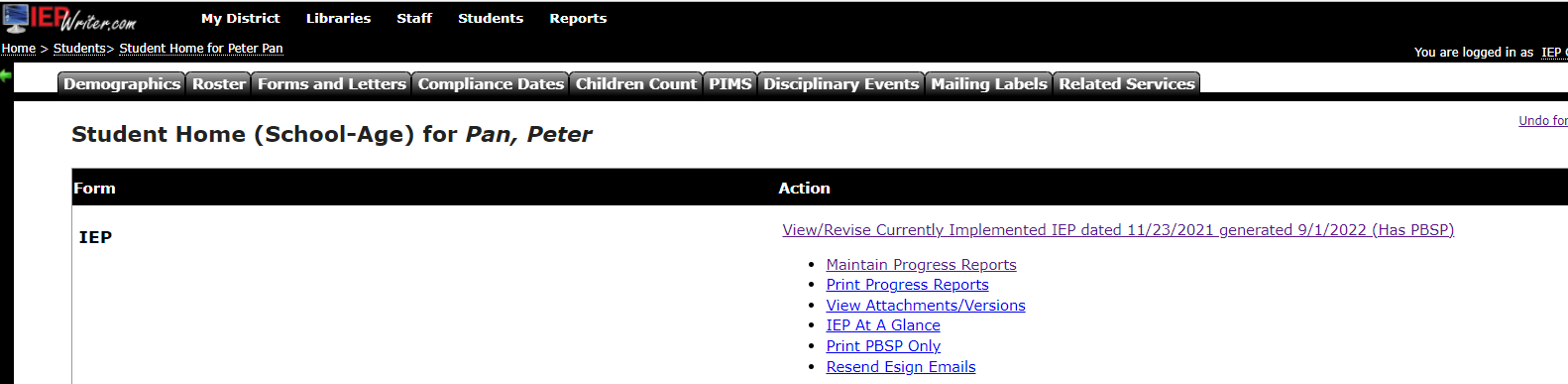 7
How to Monitor Progress
8
How to Enter Progress Data
*Click on Maintain Progress Report
How to Enter Progress Data
*Click on the green circle with the plus sign under Add PR on the right
How to Enter Progress Data
*Pick the correct marking period, progress indicator and enter an explanation of progress in the progress report box.
11
How to Print Progress Reports
Step 1 - From the student’s home page, click on Print Progress Reports
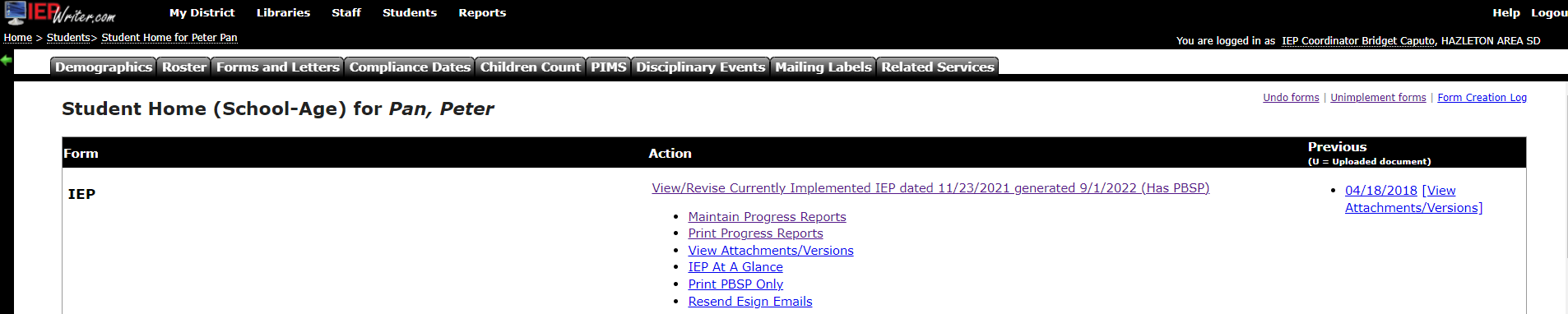 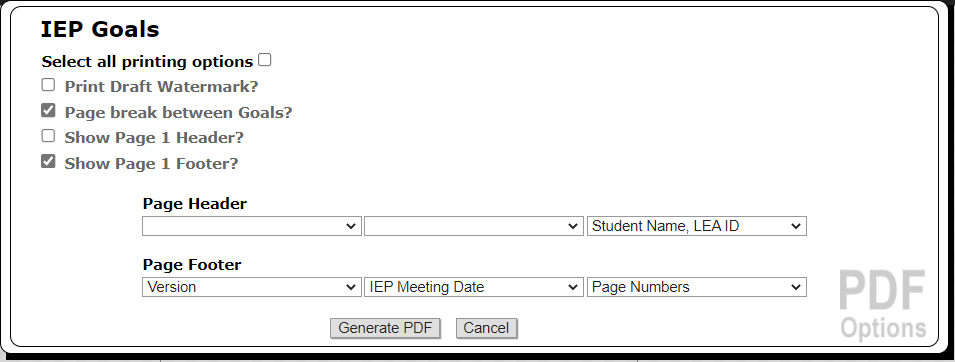 Step 2 - When you click Print Progress Reports, you will see this box pop up. Click Generate PDF.
12
How to Print Progress Reports
Step 3 – Click on the PDF link in blue.
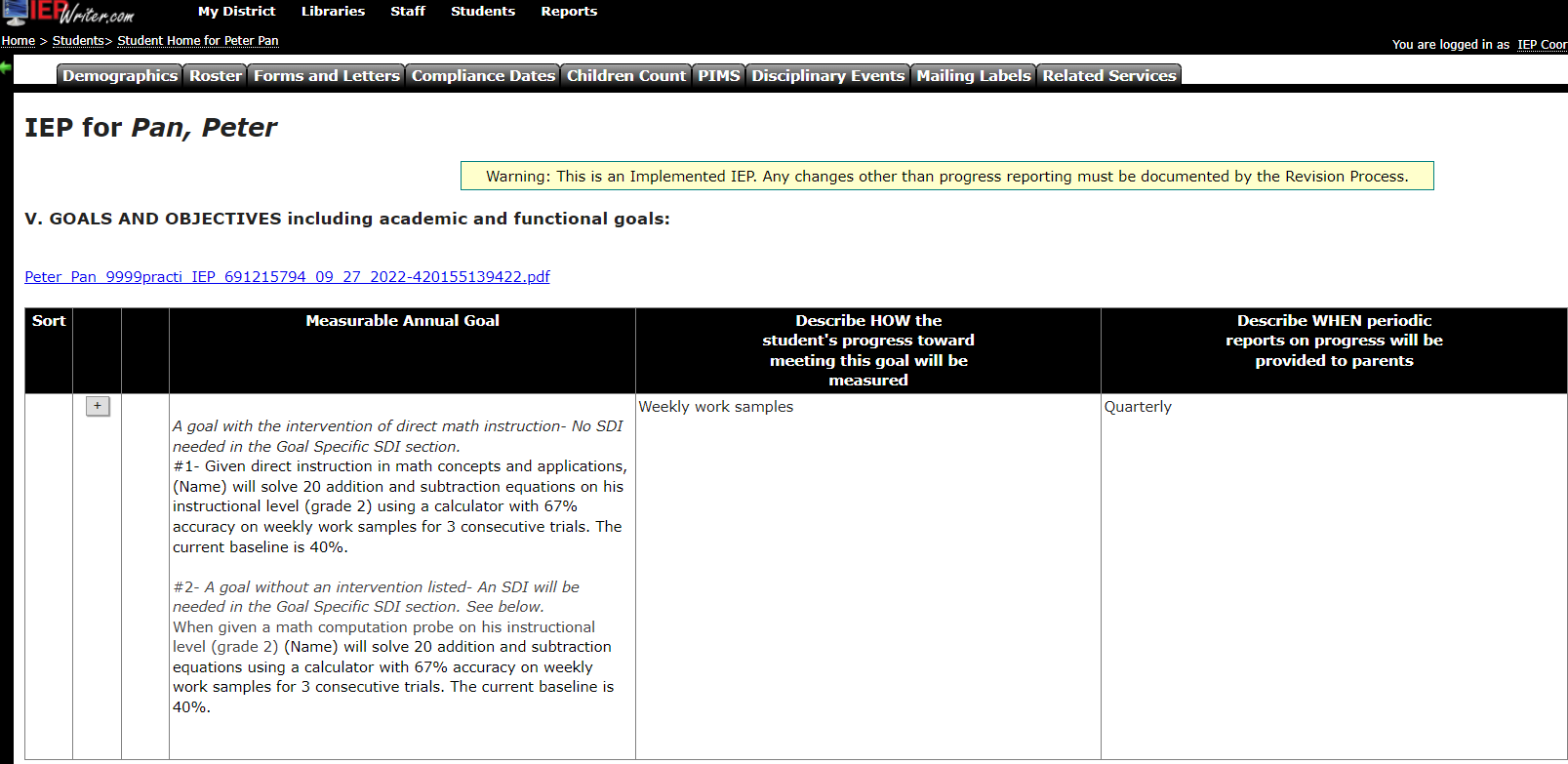 13
What to do When There is No Progress/Regression
If you have student who is not making progress or is regressing, you must revise the student’s IEP and implement a new strategy (SDI) to try and improve that specific skill which is targeted in the IEP goal.
You should look to revise the IEP after you have 3 consecutive data collection points that show no progress or regression without a valid reason (i.e., student absences from instruction).
Summary
Presentation Title
The IEP progress report is a way to track the child’s progress and ensure that they are receiving the best possible education.  In order for progress monitoring to be effective, it must be completed per the IEP, the data must be analyzed (not just collected), and reporting to the parent must occur within the parameters of the IEP.
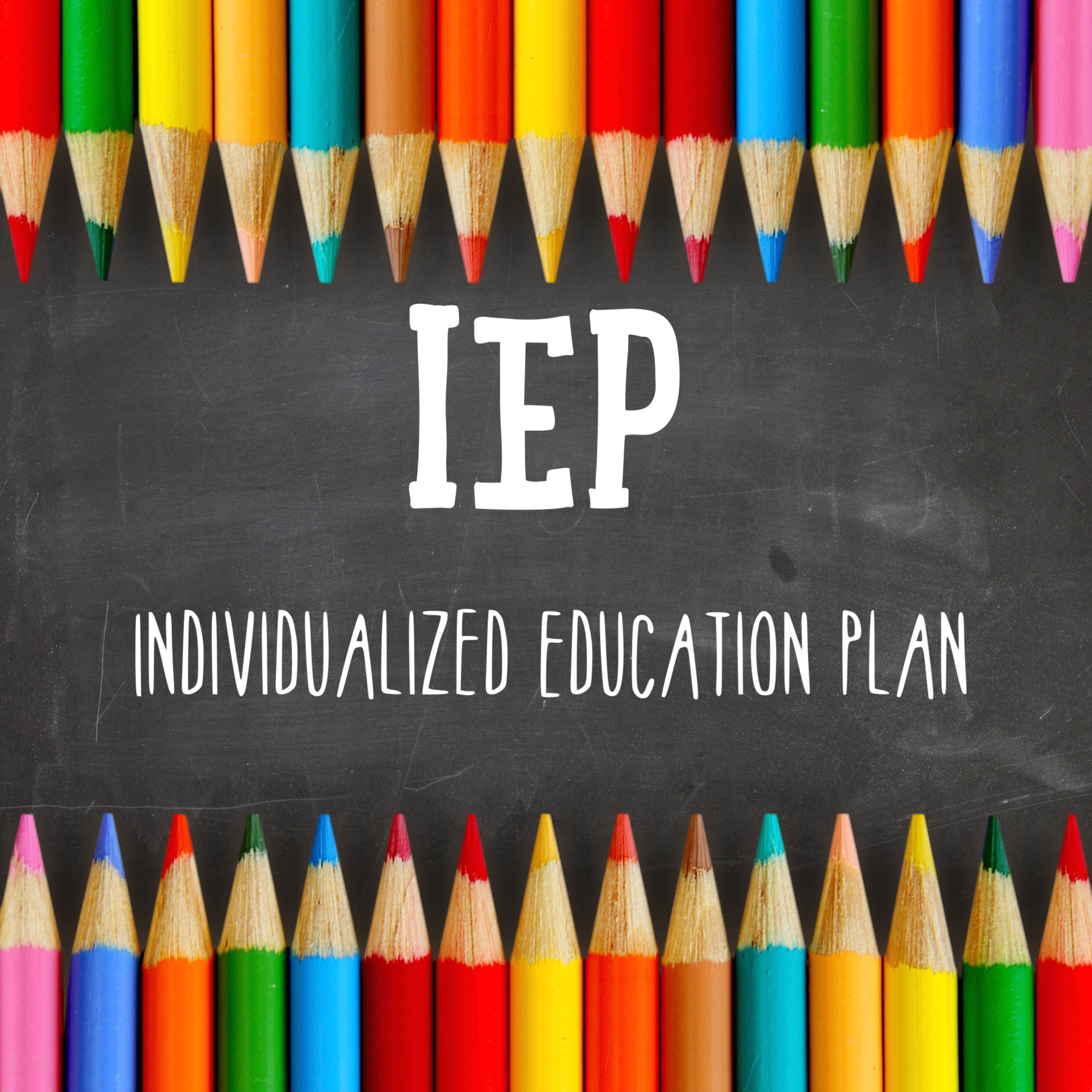 15